How does culture influence emotion?
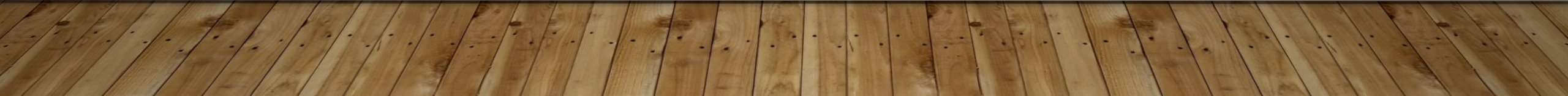 What is Culture?
Culture is the characteristics and knowledge of a particular group of people, encompassing language, religion, cuisine, social habits, music and arts.
Culture is shared patterns of behaviors and interactions, cognitive constructs and understanding that are learned by socialization. 
It is the growth of a group identity fostered by social patterns unique to the group. 
"Culture encompasses religion, food, what we wear, how we wear it, our language, marriage, music, what we believe is right or wrong, how we sit at the table, how we greet visitors, how we behave with loved ones, and a million other things.
Culture is not derived from biology or genetics.
Culture refers to how a people interpret their world.
Culture serves specific functions
Culture also explains what are the important elicitors of behaviors.

For example, some of us are fearful of snakes and some of us aren’t
Culture shapes our appraisal of emotions too.
Appraisal gives meaning to things and they differ from culture to culture.
For example – does threat always lead to fear?
Does threat mean the same thing to all people?
In the end – we ask to people appraise the same way?
How groups appraise depends on their values.

For example – in America, if a good friend comes over to your house, you tell him/her to feel at home, grab

 anything you want from the refrigerator and make yourself at home.  

In Japan – it would insult the guest if you told him/her to make themselves at home and help themselves to your refrigerator.  
It would be disrespectful to do this – the host needs to wait on their guest and so you say to your guest  -- what can I get for you.
Culture shapes how we show emotions.
There are what we call “Emotional Display Rules”
There are rules that dictate where and when it is appropriate to show emotions.
The Japanese suppress and inhibit emotions in front of others
Americans display emotions
Emotional display rules
These are cognitive representations of what people believe they should o with their facial expressions when feeling specific emotions in social situations.
They are used to protect one’s feelings or other people’s feelings. 
Example: masking your true feelings about your friend’s terrible cooking.
Cultural display rules are cultural norms learned early in life that govern the regulation of expressive behaviors depending on the social context.
Display rules manage emotional expressions in many ways.
Summary
Culture constrains how emotions are felt and expressed in a given cultural context.
It shapes the ways people should feel in certain situations and the ways people should express their emotions.
Influence of Culture on Children’s Development

Early cultural exposure affects how children attend to themselves or to their relationship with others – forming their self image and identity. 
in Western European and North American countries, children tend to describe themselves using their unique characteristics – such as “I am smart” or “I am good at drawing”. 
In Asian, African, Southern European and South American countries children describe themselves more often around their relationship with others and social roles. 
Examples of this include “I am my parents’ child” or “I am a good student”
Because children in different cultures differ in how they think about themselves and relate to others, they also memorize events differently. 


For example, when preschoolers were asked to describe a recent special personal experience,
European-American children provided more detailed descriptions, recalled more specific events and stressed their preferences, feelings and opinions about it more than Chinese and Korean children. 
The Asian children instead focused more on the people they had met and how they related to them.
Cultural effects of parenting

Parents in different cultures also play an important role in molding children’s behavior and thinking patterns. 

Typically, parents are the ones who prepare the children to interact with wider society. 
Children’s interaction with their parents often acts as the archetype of how to behave around others – learning a variety of socio-cultural rules, expectations and taboos.
For example, young children typically develop a conversational style resembling their parents’ style.
European-American children frequently provide long, elaborative, self-focused narratives emphasizing personal preferences and autonomy. 
Their interaction style also tends to be reciprocal, taking turns in talking. 
In contrast, Korean and Chinese children’s accounts are usually brief, relation-oriented, and show a great concern with authority. 
They often take a more passive role in the conversations
In Japanese there is a word: Amae which means dependency.
In America – we like autonomy.

In the Czech language there is a word “Litost” which means torment; when you have insight to know you’re not feeling well, are troubled.
For example – the Tahitians see sadness as a physical condition.

Finally:   there are culture specific absences; no words in some cultures.
Polish: they have no word for disgust
Tahiti: no word for guilt or sadness
Tibet: no word for emotion
Indonesia: no word for embarrassment
In the West– the kinds of emotions we like tend to be high arousal ones, we like being happy, excited, energized and in positive moods.

Hypercognized means a society has many words for an emotion: example is anger; it has multiple words such as rage, frustration, irritation.

In the East – these people like relaxation, serenity, calmness, peace and they seek low arousal activities.
Hypocognized means a society has fewer words for an emotion: example is feeling ill.